Степенуване
Числови изрази, съдържащи степени. Намиране на неизвестни компоненти при действие степенуване
В  този  урок  ще  научите
1
3
какъв е редът на действията при пресмятане на изрази, съдържащи степени;
да намирате неизвестни компоненти при действие събиране.
2
да пресмятате числови изрази, съдържащи степени;
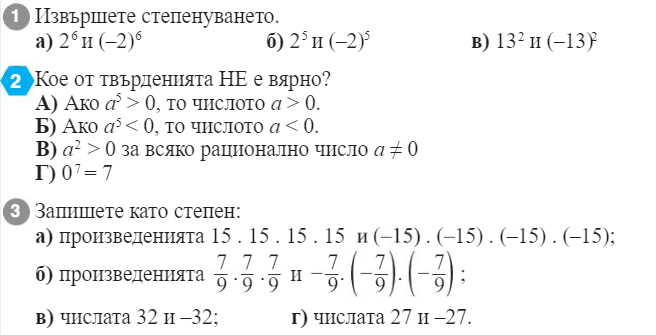 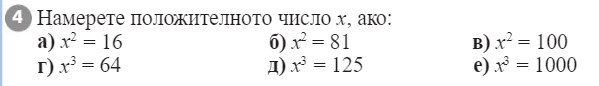 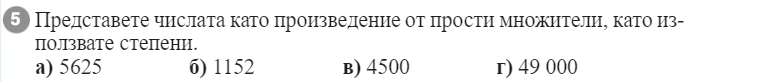 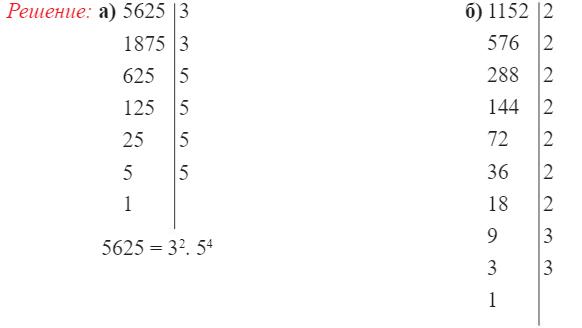 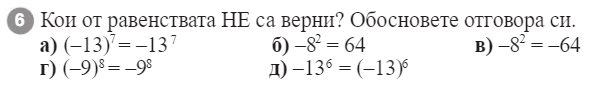 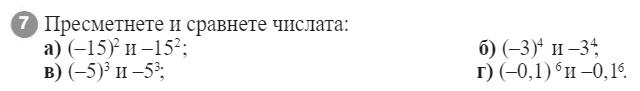 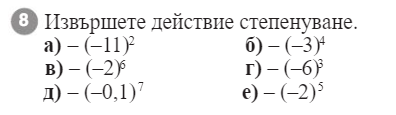 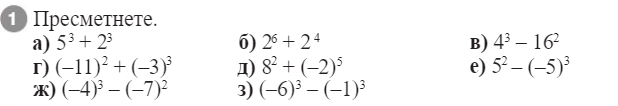 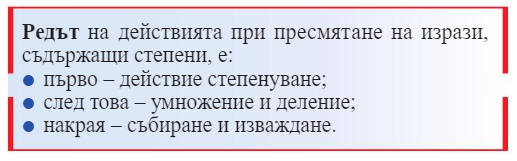 1
Домашна работаучебна тетрадка стр. 31